Pokrstili sme Šariš Ejl, ale po našom
KICKOFF KAMPANE
Začali sme vzdelávaním v oblasti pivnej kultúry
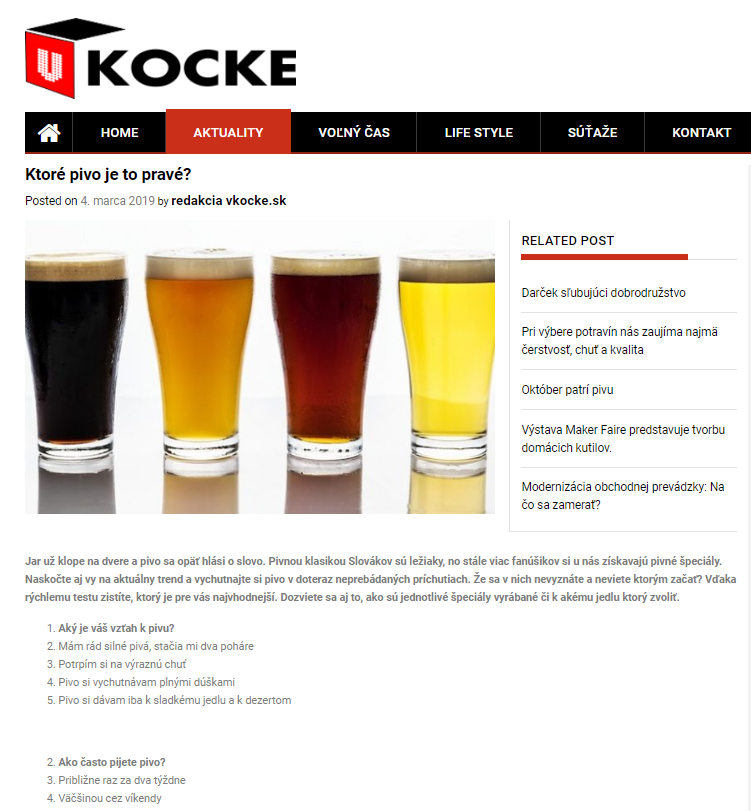 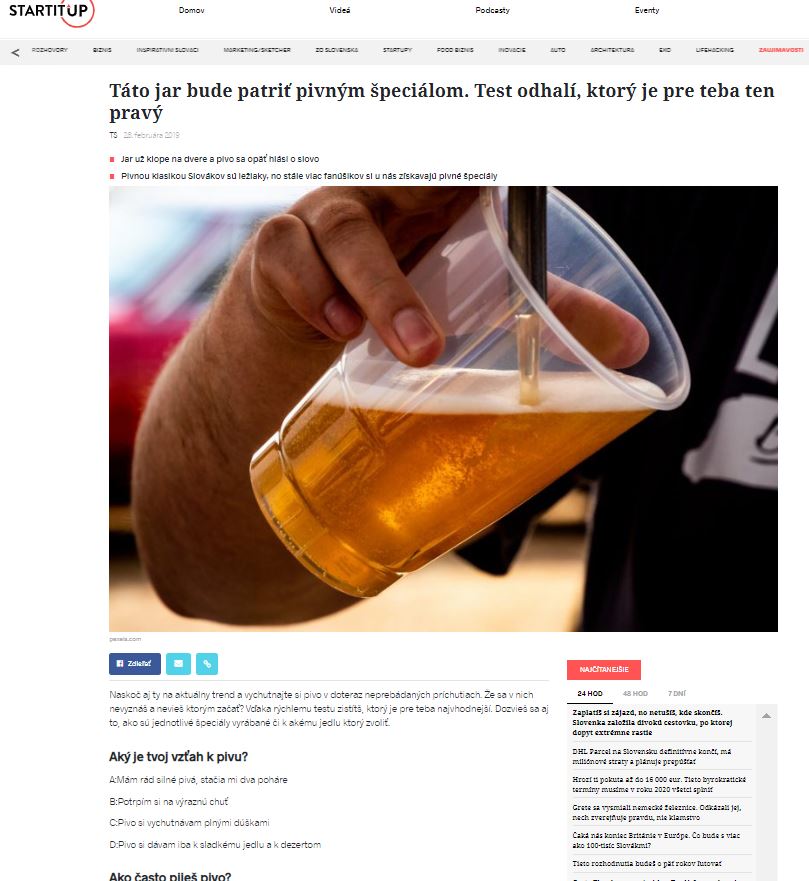 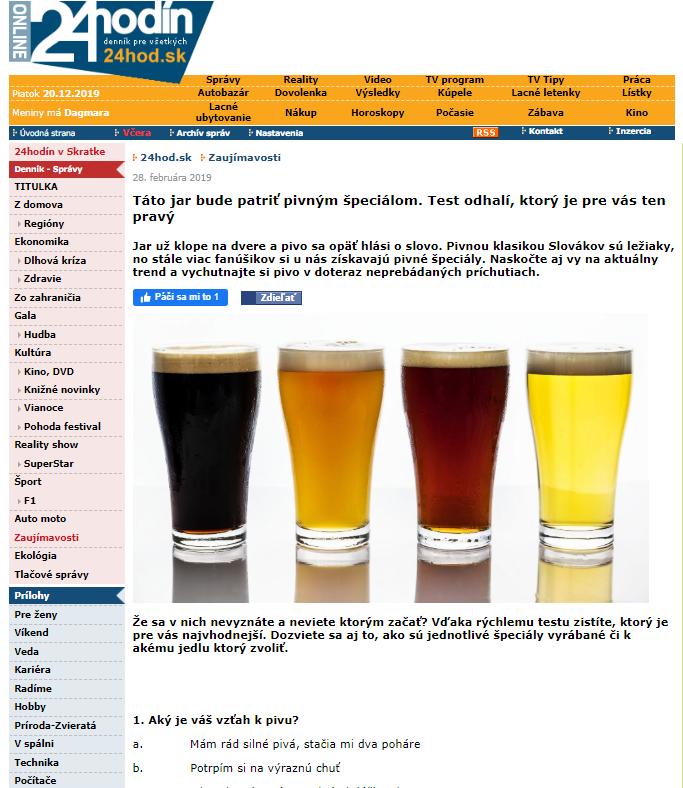 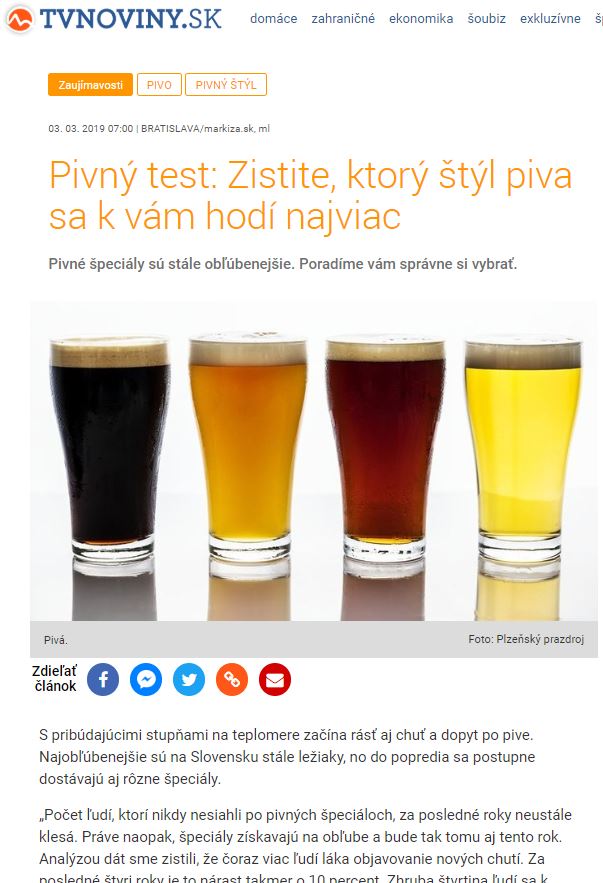 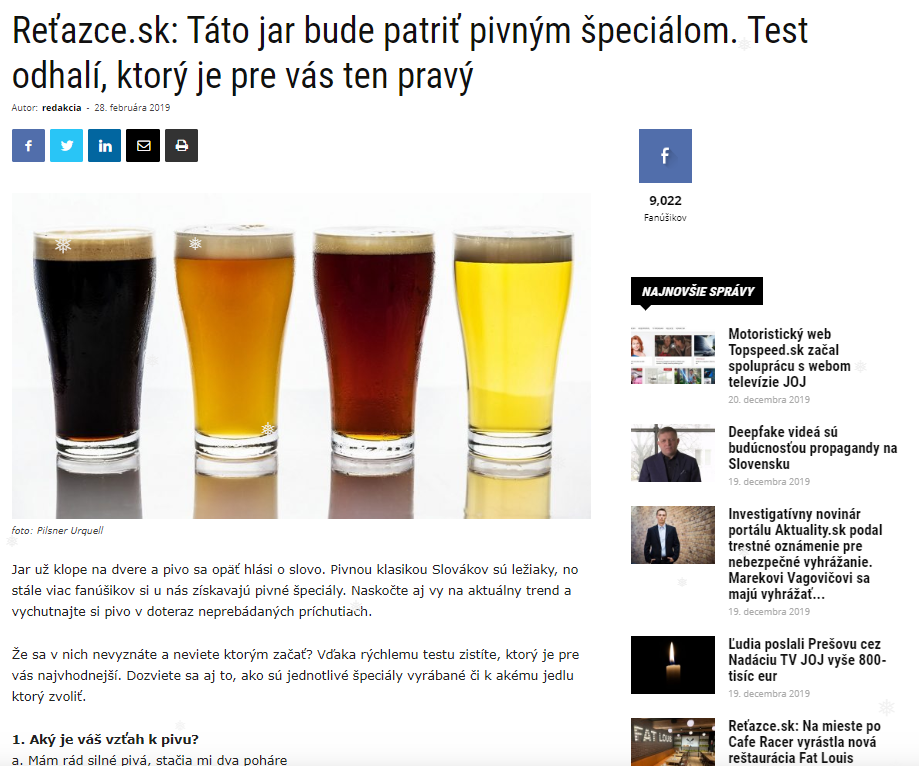 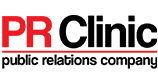 24.04.2018
NÁVŠTEVA KRÁĽOVNEJ ALŽBETY
Ľudí v meste sme šokovali príchodom kráľovnej Alžbety
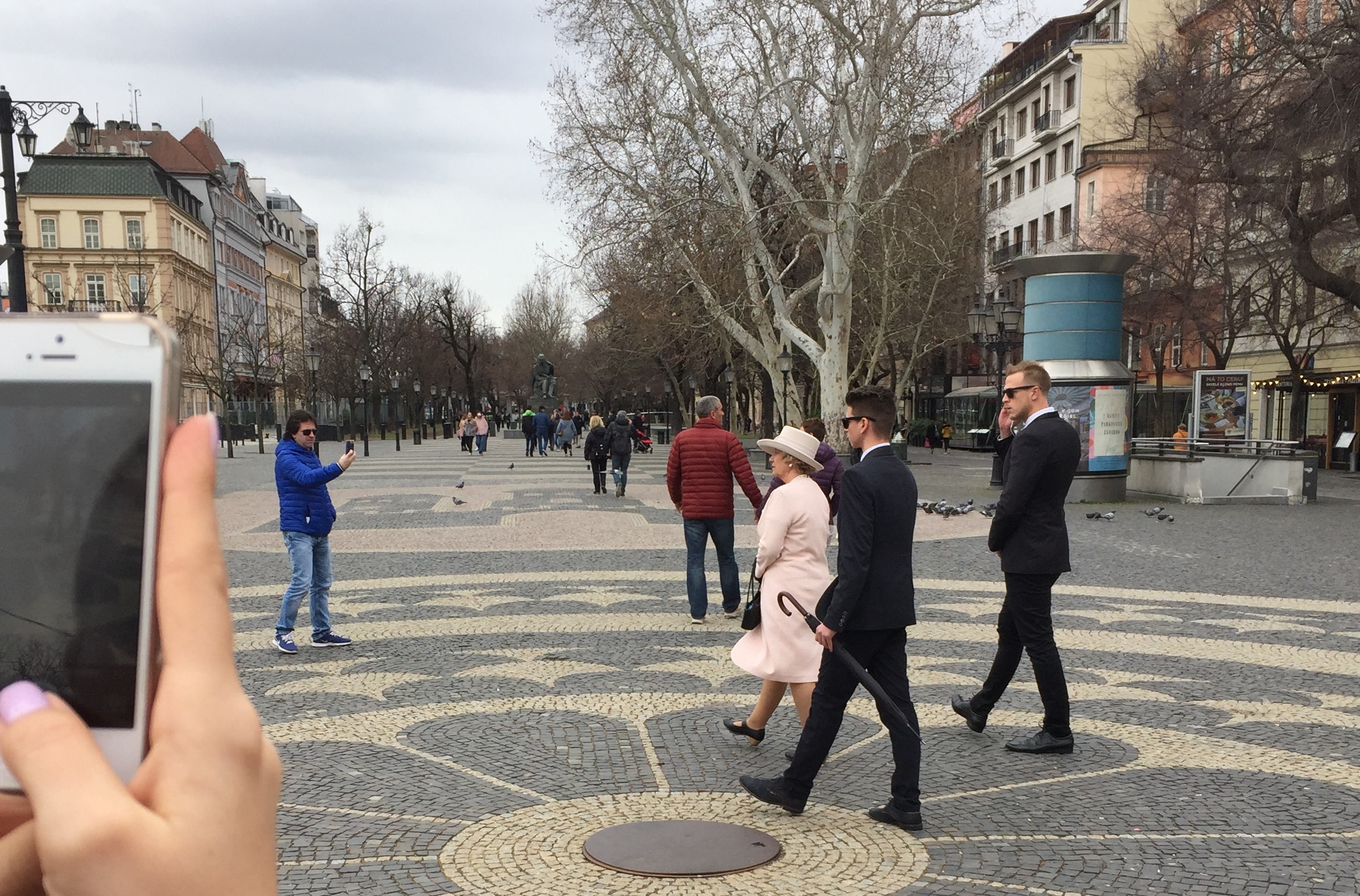 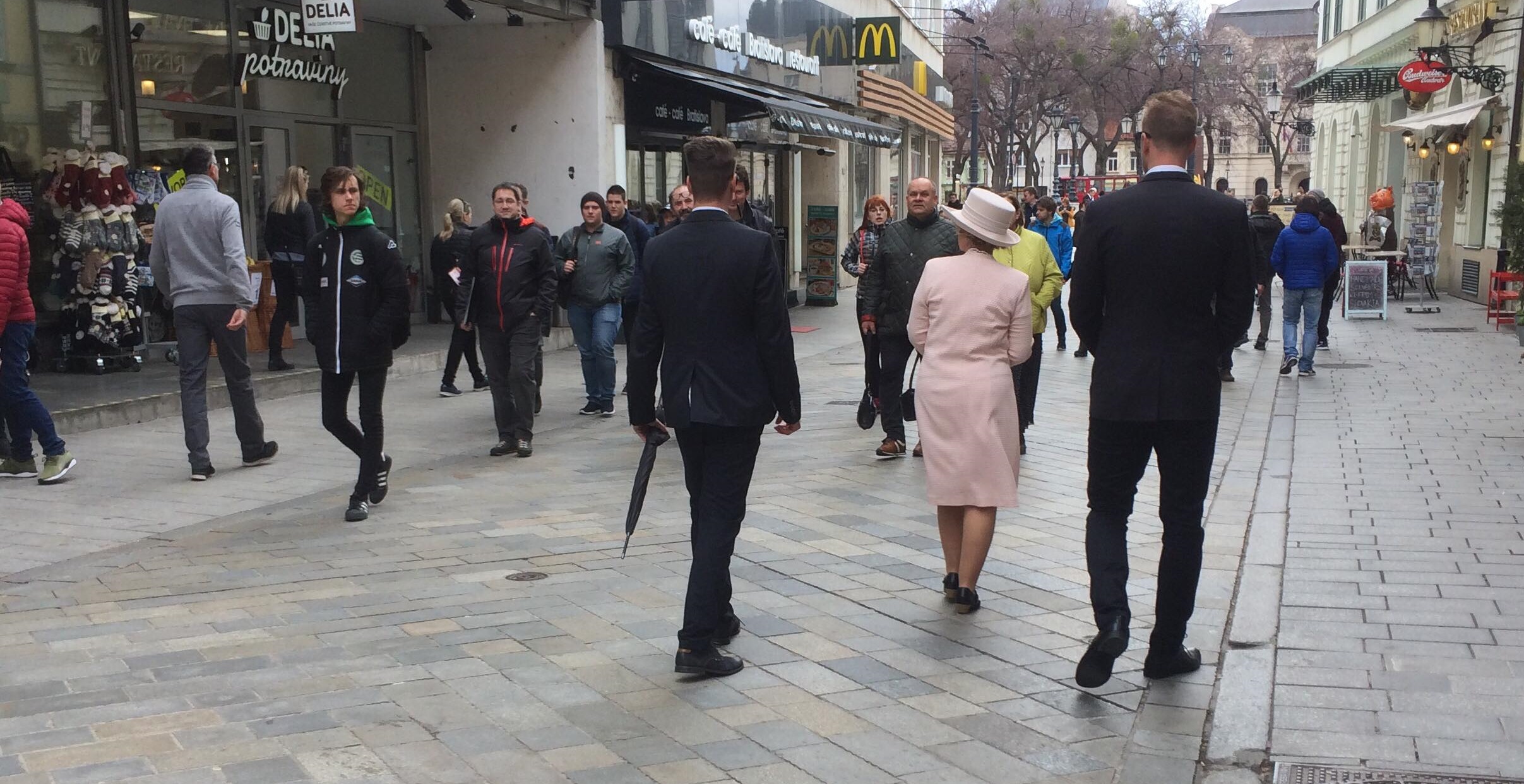 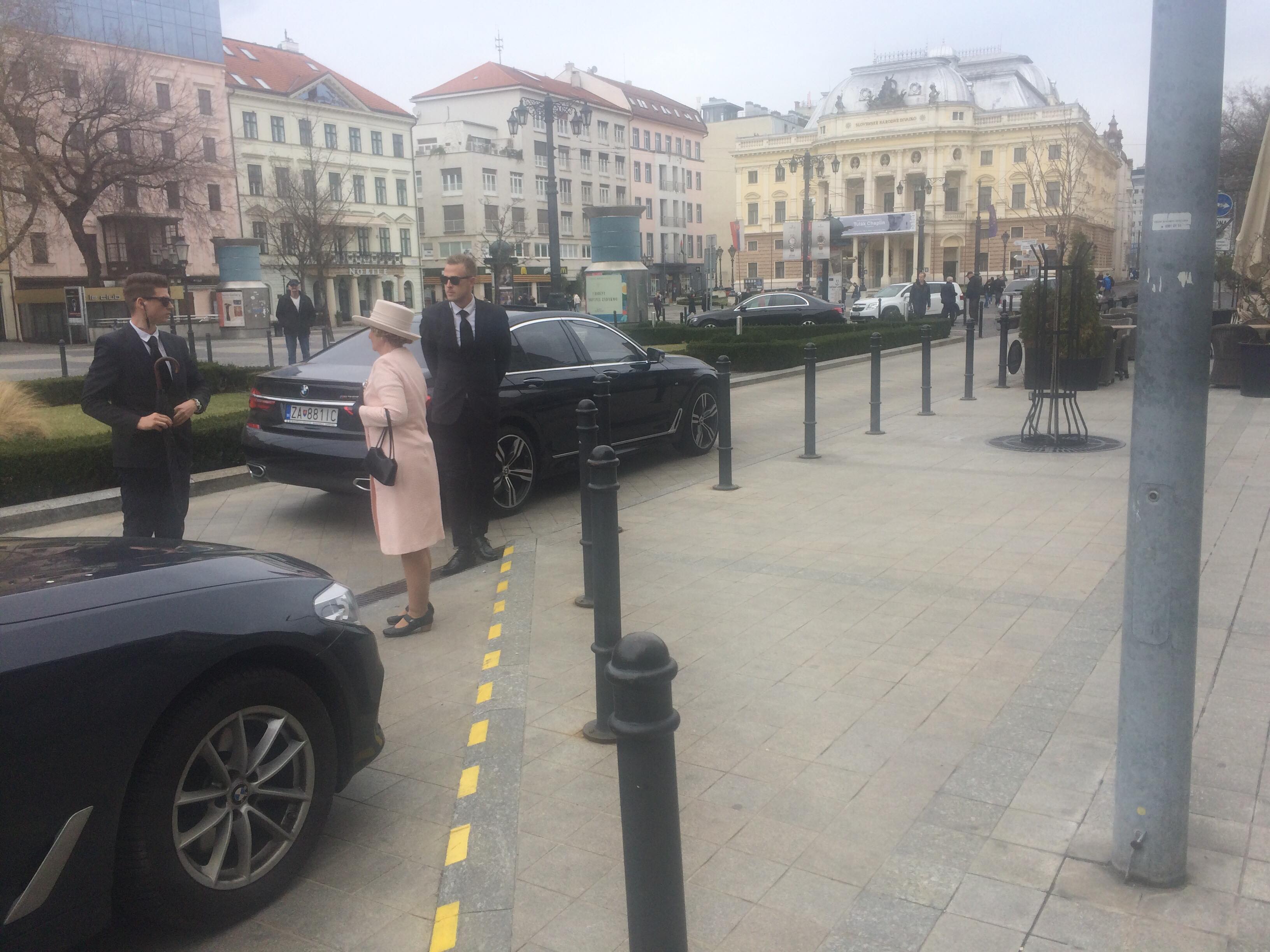 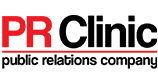 24.04.2018
NÁVŠTEVA KRÁĽOVNEJ ALŽBETY
Nevedeli z nej spustiť oči, veď pozrite si videá!
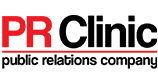 24.04.2018
NÁVŠTEVA KRÁĽOVNEJ ALŽBETY
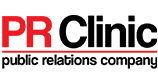 24.04.2018
NÁVŠTEVA KRÁĽOVNEJ ALŽBETY
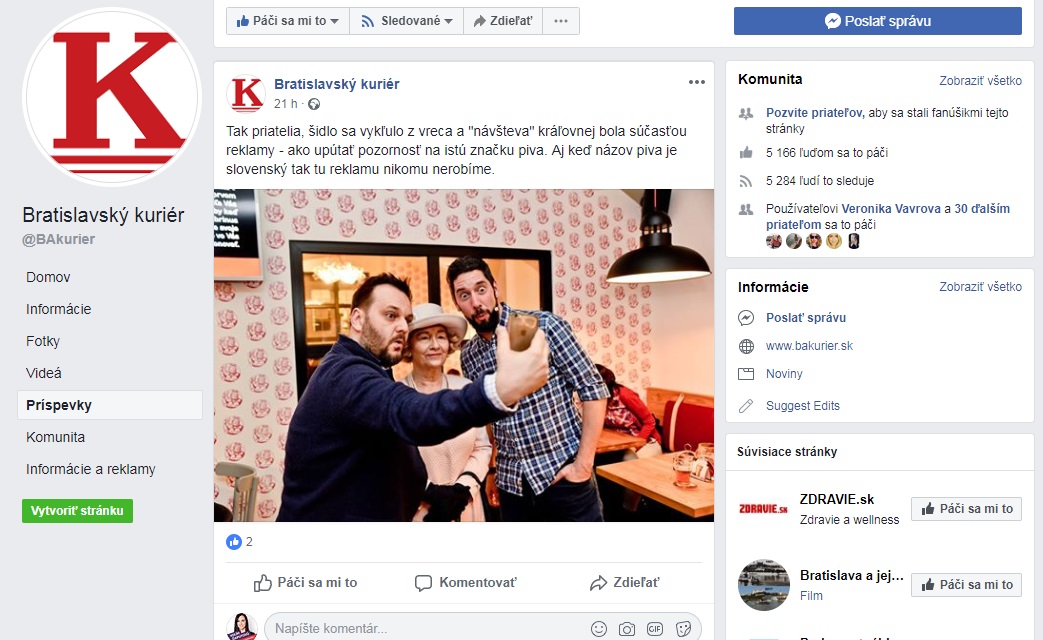 Rovnako zaskočené ostali aj médiá..
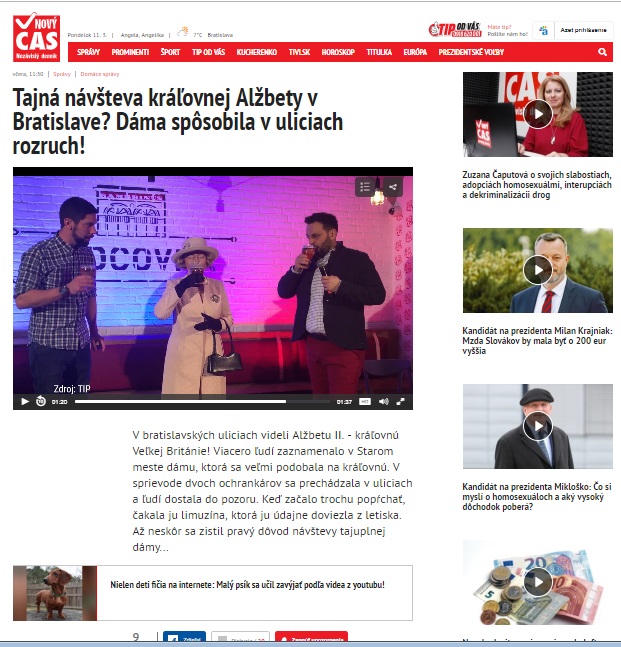 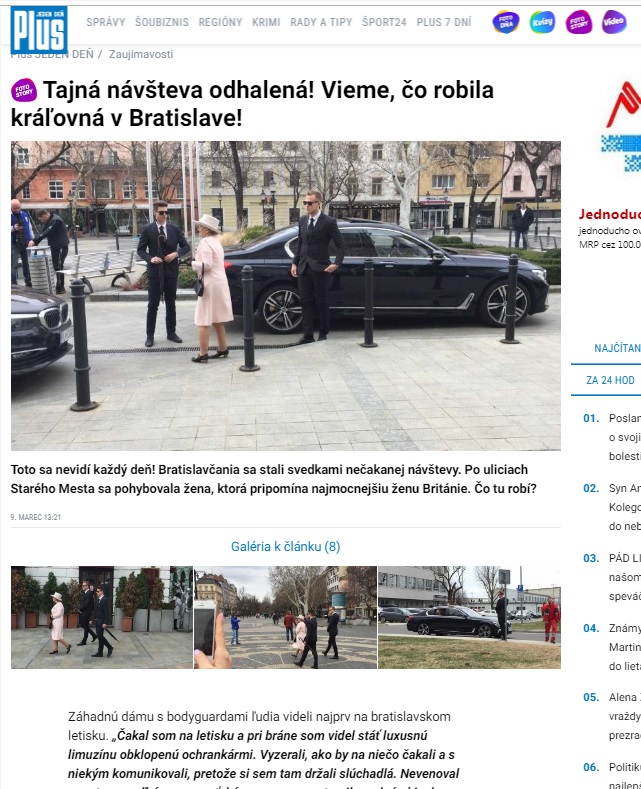 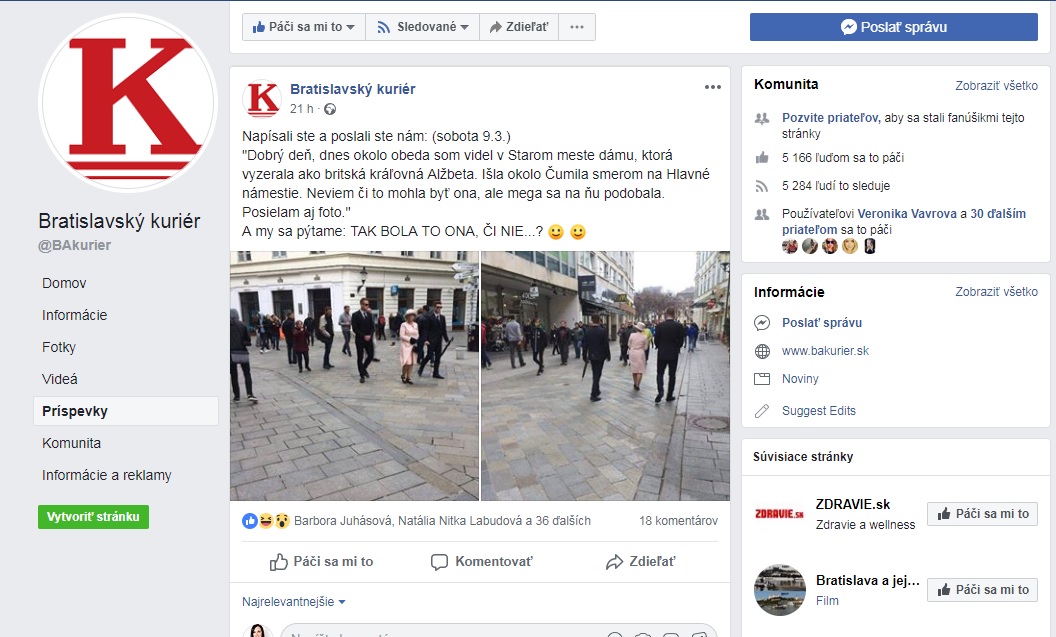 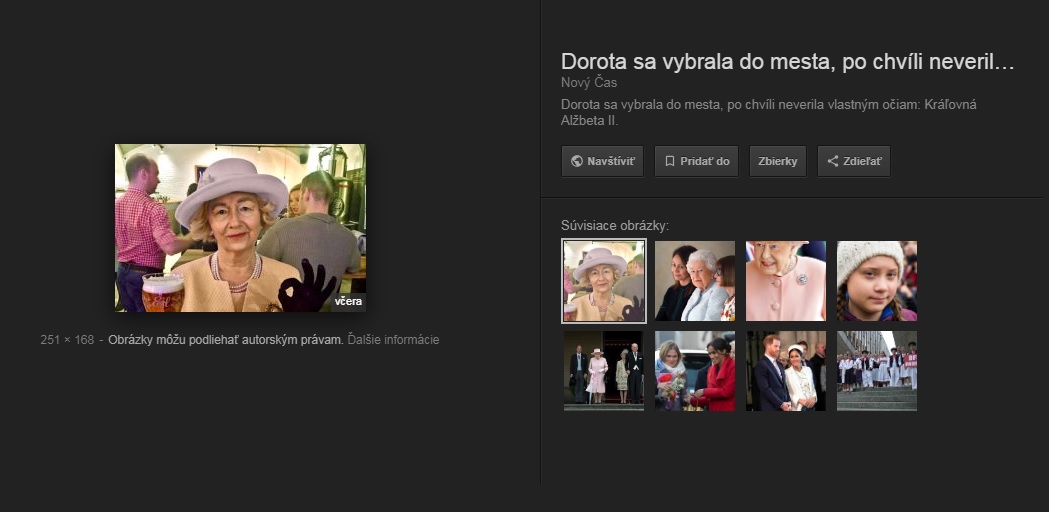 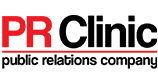 24.04.2018
NÁVŠTEVA KRÁĽOVNEJ ALŽBETY
Čerešničkou na torte bol krst novinky Šariš Ejl, a to priamo kráľovnou!
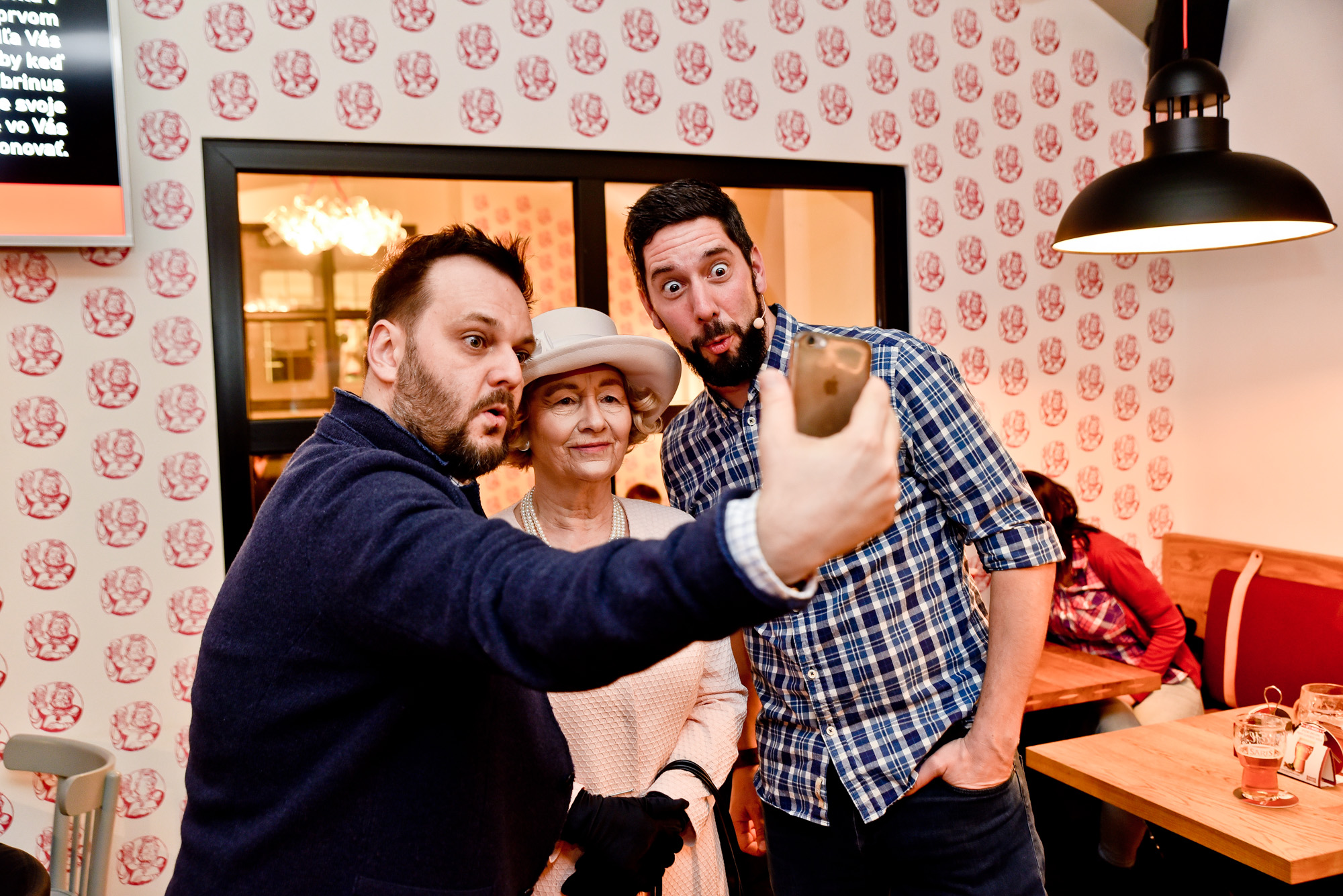 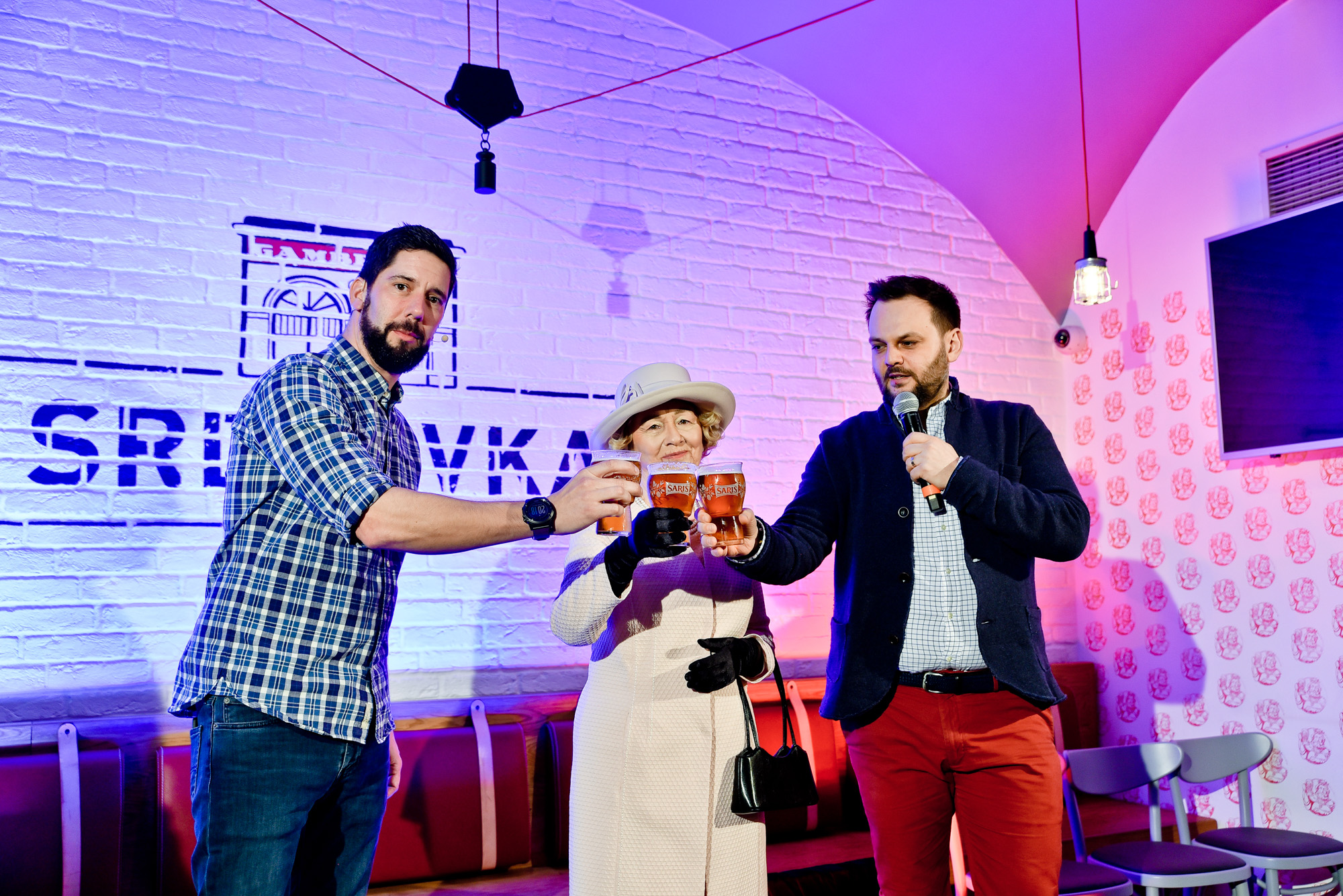 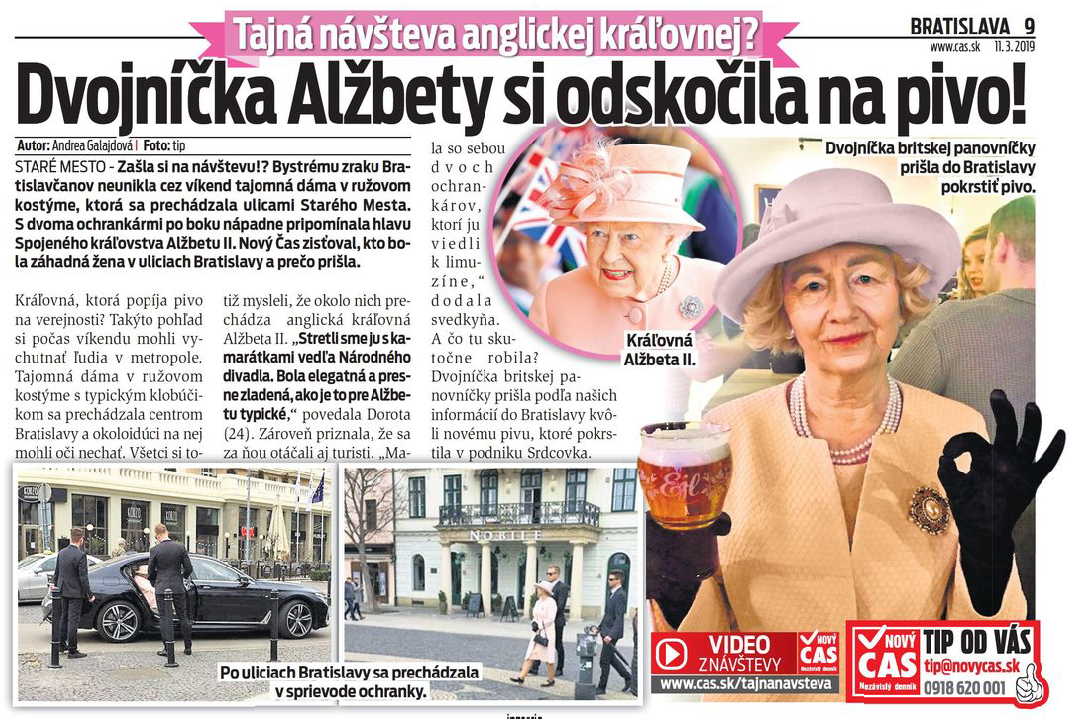 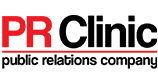 24.04.2018
SLOVÁCI, KTORÍ TO ROBIA PO NAŠOM
Kampaň sme zavŕšili príbehmi moderných Slovákov
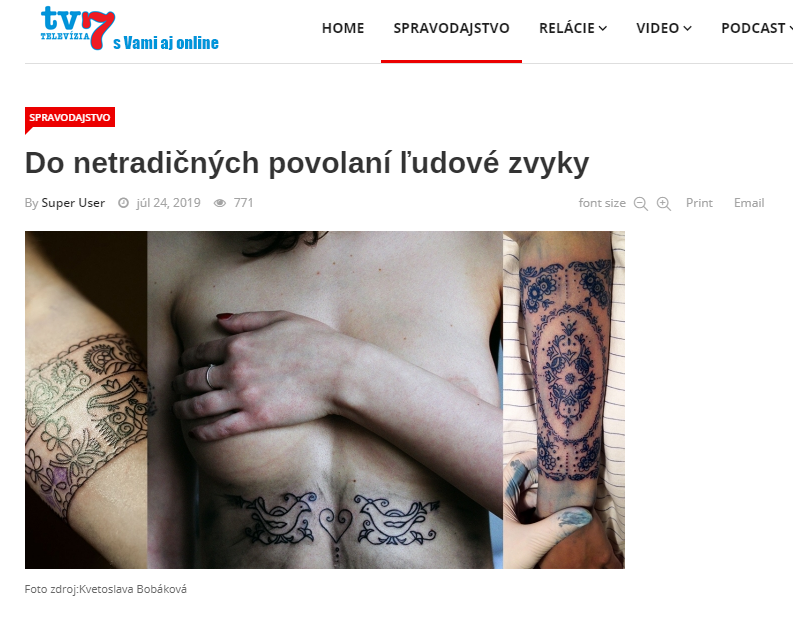 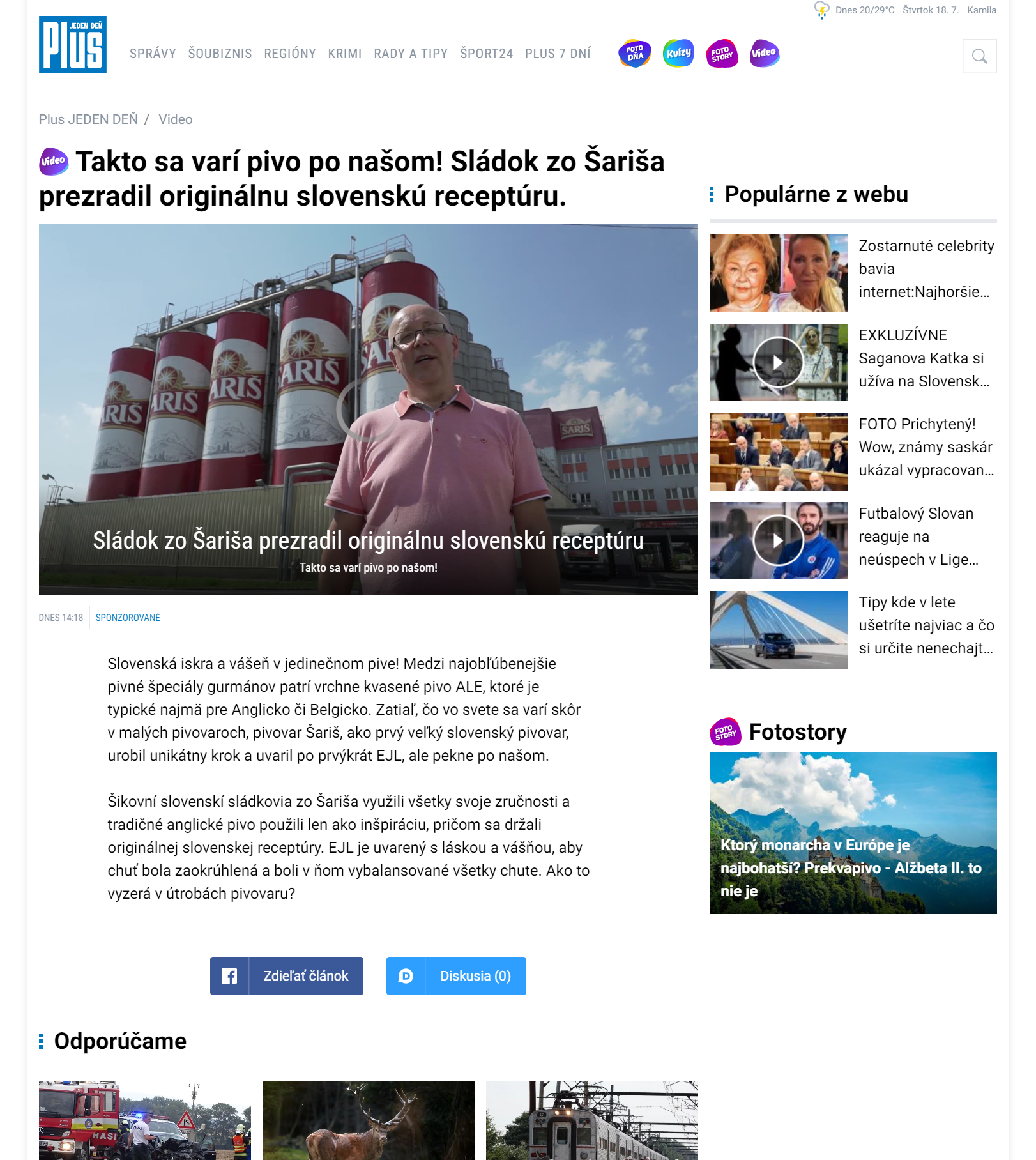 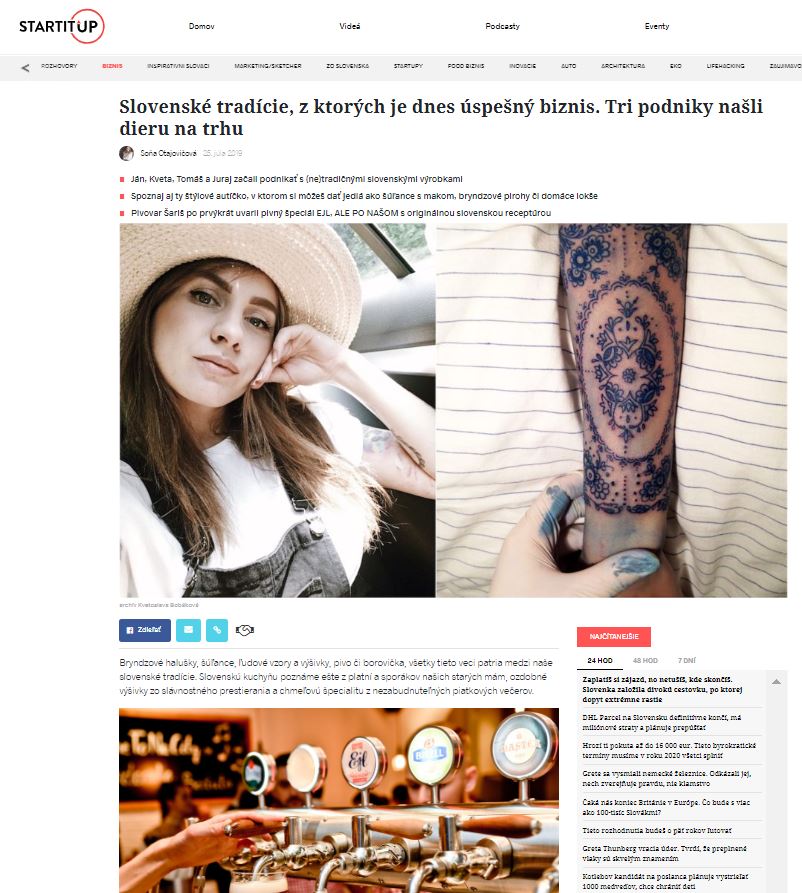 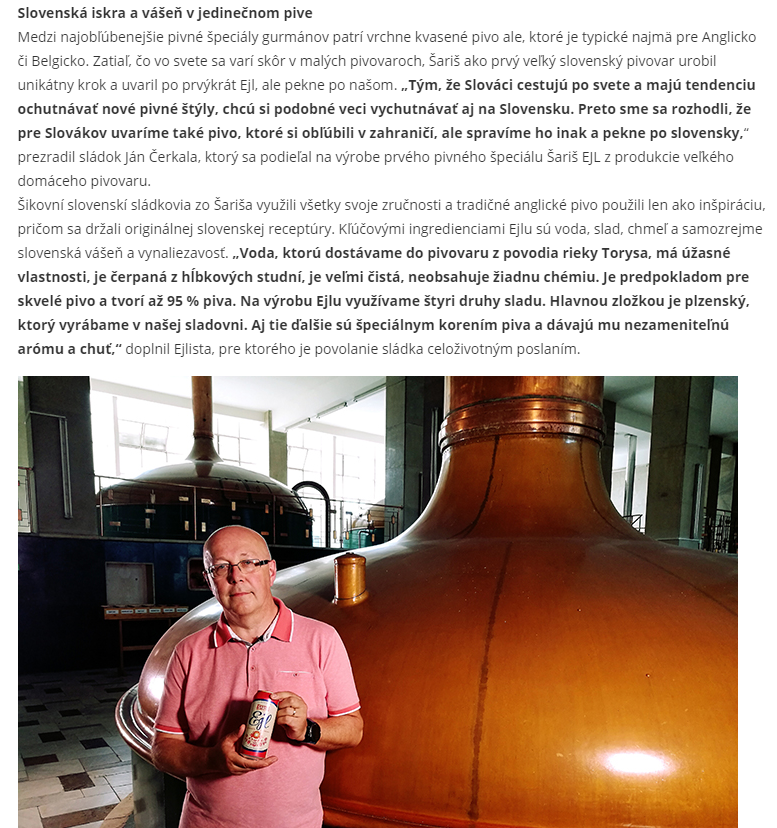 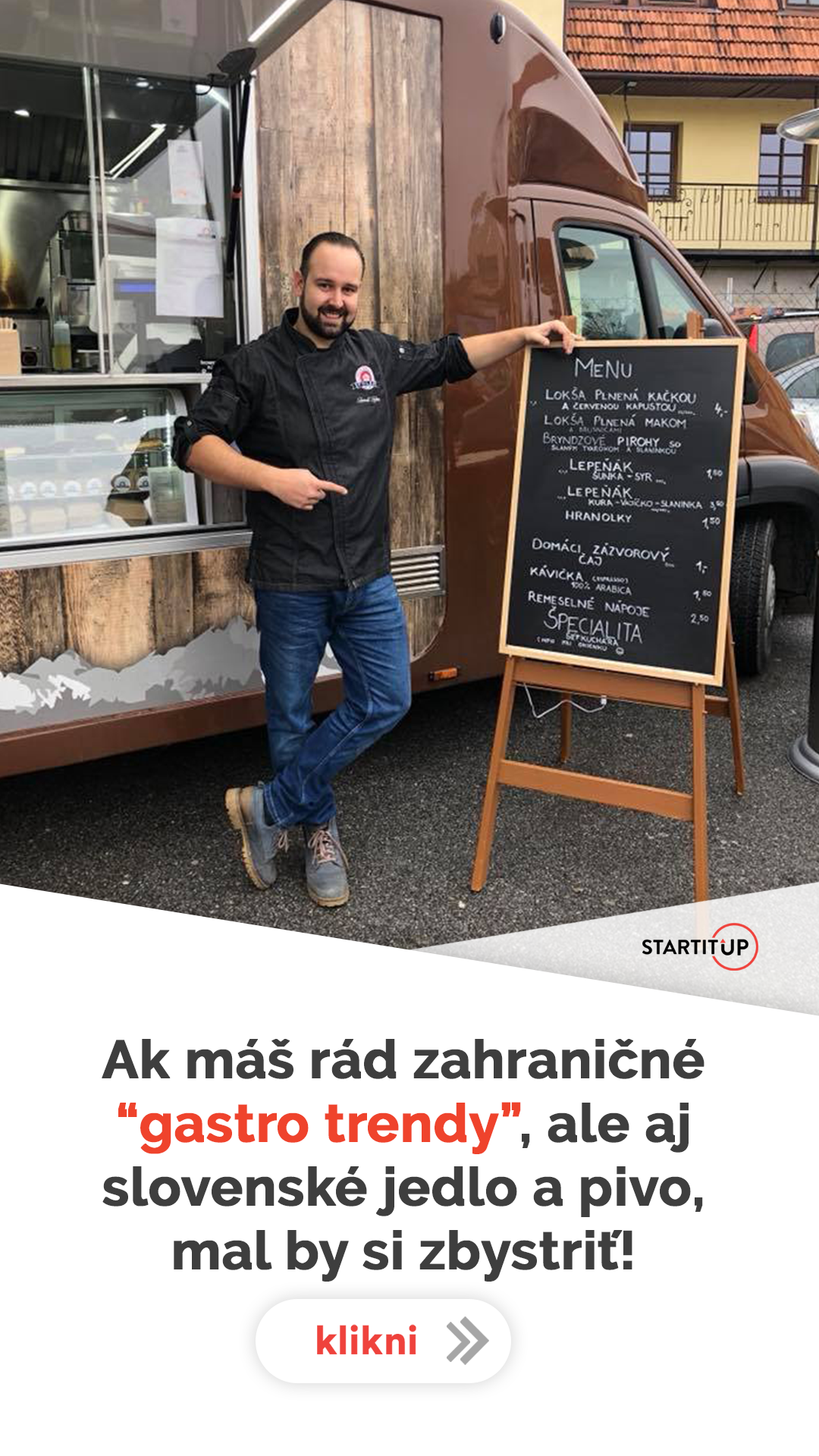 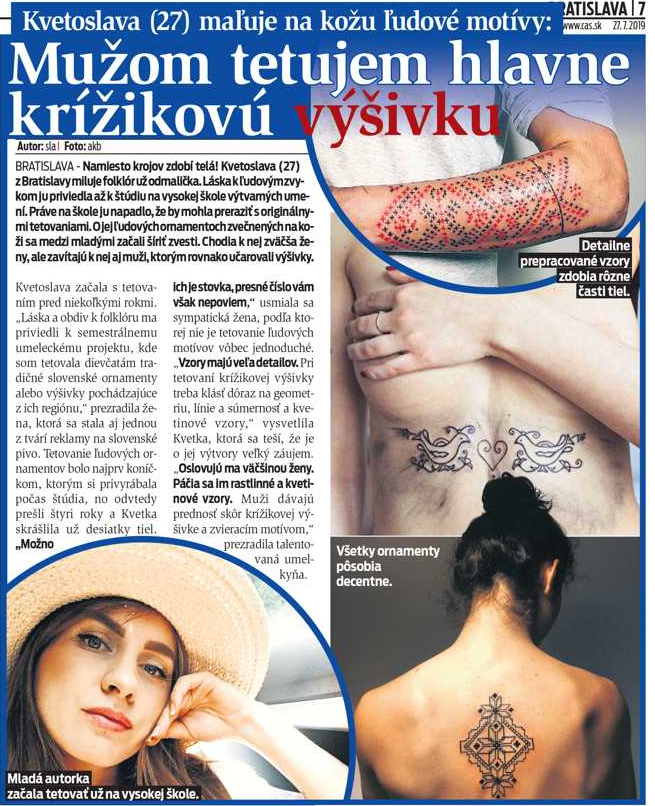 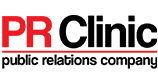 24.04.2018